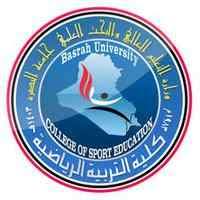 ألإحصاء/ المحاضرة ألأولى
مدرس المادة / حلمي حمزة عباس
كلية التربية البدنية وعلوم الرياضة
مواضيع المحاضرة ألأولى
الاحصاء وأهميته بالرياضة
البيانات وخصائصها
انواع البيانات
مصادر جمع البيانات
طرق جمع البيانات ( مجتمع – عينة – اختبارات ....الخ )
كلية التربية البدنية وعلوم الرياضة
الإحصاء وأهميته في التربية البدنية وعلوم الرياضة :-
يختص علم الإحصاء بجمع البيانات وعرضها وتحليلها ثم اتخاذ القرار عنها ويفضل في مجال التربية الرياضية إن تكون هذه القرارات متفقة مع العلوم الأخرى كعلم التدريب الرياضي أو البايوميكانيك أو علم النفس الرياضي وغيرها من العلوم الأخرى .
ويمكن تعريف علم الإحصاء: بأنه العلم الذي يبحث في جمع البيانات وتنظيمها وعرضها وتحليلها واستقراء النتائج واتخاذ القرارات بناءا عليها .
كلية التربية البدنية وعلوم الرياضة
الإحصاء وأهميته في التربية البدنية وعلوم الرياضة :-
ويقسم علم الإحصاء الرياضي إلى :-
1-    الإحصاء الوصفي :- ويساعد هذا الاتجاه في تلخيص البيانات أو الكم الهائل إلى رقم واحد أو عدة أرقام يمكن عرضها وتحليلها بشكل بسيط.
2-    الإحصاء الاستدلالي :- يختص هذا الاتجاه باتخاذ القرار وتعميم النتائج التي يتم جمعها بواسطة الإحصاء الوصفي ،من واقع فحص مجموعات بشرية لاعبين أو غيرهم يتم اختيارهم عشوائيا أو عمديا وتسمى بالعينة ويجب إن تكون هذه العينة ممثلة للمجتمع ،وقبل اتخاذ القرار يجب إن تتحدد احتمالات الخطأ ومستويات الثقة في التعميم .
3-    الإحصاء التحليلي (التحليل ألعاملي) :- ويهتم في قياس العوامل الكامنة وراء الظواهر من اجل صياغة النتائج بصورة نظريات علمية .
كلية التربية البدنية وعلوم الرياضة
نواحي استخدام الإحصاء في المجال الرياضي:-
يستفاد من علم الإحصاء في معالجة البيانات التي استخلصت من عدة نواحي مهمة في مجال التربية الرياضية نذكر منها:-
1-    الناحية البدنية :- البيانات التي استخلصت من اختبارات أو قياسات تحدد مستوى اللياقة البدنية للفرد كالسرعة والقوة والمطاولة والمرونة والرشاقة .
2-    الناحية المهارية:- البيانات التي استخلصت من اختبارات تقويم الأداء مثل شكل الأداء في الوثب الطويل أو شكل الأداء في رمي الكرة بكرة السلة أو الدحرجة الأمامية في الجمناستك 
3-    الناحية الخططية :- البيانات التي استخلصت من شكل التصرف اتجاه الخصم وأنواع الخطط المتبعة في اللعب مثل تشكيل (4-4-2) لتنفيذ الخطط في لعبة كرة القدم أو خطط الصد الثنائي أو الثلاثي في لعبة كرة الطائرة .
4-    الناحية المورفولوجية :- البيانات التي استخلصت من قياسات جسم لاعب أصبحت على شكل أنماط مثل النمط العضلي أو النمط الضعيف أو النمط السميك .
5-    الناحية النفسية :- البيانات التي استخلصت من اختبارات عملية أو على شكل استمارات استبيان تقيس الحالة النفسية لدى اللاعب مثل الانتباه أو الإدراك أو الضغط النفسي للمباريات.
6-    الناحية البايوميكانيكية:- البيانات التي استخلصت من اختبارات أو قياسات حركة أجزاء الجسم تحت ظروف تشريحية كالعتلات والعزوم والزوايا ومقدار التقلص والانبساط في العضلات ومفاهيم الديناميك والاستاتيك.
7-    الناحية الانثروبومترية:- البيانات التي استخلصت من قياسات جسمية مثل الطول والوزن ومحيط الصدر أو سمك العضلة .
8-    الناحية الوظيفية :- البيانات التي استخلصت من اختبارات وقياسات تخص الجسم مثل نسبة الهيموغلوبين في الدم أو عدد ضربات القلب أو السعة الحيوية للرئتين . وهناك نواح أخرى يمكن إن تكون مستقلة بذاتها أو أنها تكون ضمن احد النواحي المذكورة سابقا مثل النمو(نمو الصفات البدنية أو تطورها).
كلية التربية البدنية وعلوم الرياضة
أهمية الإحصاء في المجال الرياضي:-
تعتمد جميع العلوم على الإحصاء في معالجة البيانات والتربية الرياضية لا تختلف عنهم في شيء ويمكننا إن ندرج أهمية علم الإحصاء أو مدى الاستفادة من الإحصاء في المجال الرياضي في النقاط الآتية :-
1-    اتخاذ القرار:- عندما يختلف رياضيان في صفة بدنية إي عندما يؤدي احدهما (12مرة) ثني ومد الذراعين ويؤدي الأخر ( 13 مرة) فان الإحصاء هو الوحيد القادر على اعتبار فرق مرة واحدة بين الرياضيين وهو فرق يعود إلى الصدفة أم فرق حقيقي .
2-    إيجاد العلاقة بين المتغيرات :- نستطيع باستخدام الإحصاء إن نقول بان الرياضي السريع هو رياضي قوي وان هذا الحديث لا يمكن التأكد منه إلا بإيجاد مقدار التغاير بين السرعة والقوة .
3-    التنبؤ:- عند توفر بيانات عن حالة لاعب من أسبوع إلى أخر أو شهر إلى أخر فان الإحصاء يستطيع إن يتنبأ كيف ستكون حالة اللاعب في الشهر القادم .
4-    الفرز:- للإحصاء القدرة على فرز العامل الأكثر أهمية من العوامل الأخرى التي تساهم في رفع المستوى الرياضي، فمثلا إي الصفات هي الأكثر أهمية في فعالية الوثب الطويل القوة أم السرعة أم المطاولة أم التوافق أم غير هذه الصفات ثم إي صفة تأتي بالدرجة الثانية .
كلية التربية البدنية وعلوم الرياضة
أهمية الإحصاء في المجال الرياضي:-
5 -    تصنيف وترتيب :- يمكننا باستخدام الإحصاء تصنيف اللاعبين إلى فئات وحسب المستويات كما باستطاعة الإحصاء وضع ترتيب اللاعبين باستخدام معايير معينة .

6-    تقويم وبناء الاختبار :- تستطيع باستخدام الإحصاء تقويم مدى صلاحية اختبار معين لإيجاد الفروق بين اللاعبين ،فمثلا هل باستطاعة اختبار ثني ومد الذراعين إيجاد الفروق الفردية بين مجموعة رياضيين في القدرة العضلية للذراعين .وإذا تم ذلك فيمكن بناء هذا الاختبار .
7-    التقييم:– تستطيع باستخدام الإحصاء وضع تقييم للاعب اي تثمين ما يمتلكه من صفة مهارية أو بدنية .

8-    إيجاد مواصفات المجتمع :– باستخدام أعداد قليلة من إفراد المجتمع .
www.themegallery.com
البيانات :
هي الدرجات المتجمعة التي يتم الحصول عليها عندما يتم قياس سلوك ما يتم اختباره .( المختبر)
- أو هي المعلومات التي يتم تلخيصها عن موضوع معين .
- أو هي اسم يشير إلى مجموعة من القياسات أو المعطيات أو الوقائع .
-  أو هي المادة الخام التي يتم الحصول عليها مباشرة من عملية القياس وفقاً للأجراءات البحثية
كلية التربية البدنية وعلوم الرياضة
خصائص البيانات :
من أهم الخصائص المميزة للبيانات الإحصائية ما يأتي :
أن البيانات عبارة عن مجموعة من القيم يتم الحصول عليها من المجتمع أو العينة.
يتم الحصول عليها بطرائق مختلفة كالمقابلة والاستبيان والملاحظة ... الخ .
أن البيانات تشير إلى قيم فعلية يتم الحصول عليها من التجارب المختلفة .
ان البيانات في البحوث العلمية تمثل حقائق ، والحقيقة (حدث أو واقعة أو خبرة تتصف بقدر كبير من الثبات)
كلية التربية البدنية وعلوم الرياضة
البيانات في مجال التربية البدنية وعلوم الرياضة:-
هناك نوعان من البيانات في التربية الرياضية هي:-
أولا:- بيانات وصفية:- وهي عبارات وليست قيم رقمية تهتم بوصف الأشياء مثل طويل، قصير، جيد، رديء، نعم، كلا، وغيرها.
ثانيا:- بيانات رقمية :-  وهي قيم رقمية تعبر عن الشيء المراد قياسه مثل طول اللاعب (180 سم) ولاعب يركض (100 متر) بزمن قدره(11،96 ثا) 
والبيانات الرقمية تنقسم إلى :-
أ‌-       قيم متصلة (مستمرة) :- وهي القيم التي تحتوي على الأجزاء مثل رياضي طوله(1،80م) أو الانجاز في القفز العالي (2،30م) .
ب‌-    قيم متقطعة (غير مستمرة):- وهي القيم التي لا تحتوي على الأجزاء مهما تغير شكل كتابتها مثل عدد لاعبي المنتخب الوطني في كرة القدم (22لاعب) أو عدد مرات ثني ومد الذراعين (30مرة) .
www.themegallery.com
العينات والمجتمع الأحصائي :
من الطبيعي أن المجتمعات وخاصة الكبيرة منها يصعب دراستها أو التعرف عليها بصورة دقيقة بسبب ما يواجه الباحث من عقبات لتغطية دراسة المجتمع بأكمله لذلك فهو يلجأ إلى أخذ جزء صغير من المجتمع يقوم بدراسته وتحليله ويسمى هذا الجزء العينة . ويعرف المجتمع بأنه عبارة عن جميع المفردات التي يمكن أن يأخذها المتغير . اما العينة فهي ذلك الجزء الخاص المأخوذ من المجتمع الأصلي والتي عن طريقها يمكن الحصول على البيانات الفعلية اللازمة للتجربة . 

المجتمع الاحصائي:-  يعرف المجتمع الاحصائي بانه مجموعة من العناصر او المفردات التي تخص ظاهرة معينة وبهذا يمكن ان تكون عناصر المجتمع الاحصائي افراد او عائلات او موظفين...الخ ويتمثل المجتمع الاحصائي بعدد العناصر او المفردات التي يتضمنها .
 
العينة الاحصائية: - تعرف العينة بانها جزء من مفردات المجتمع الاحصائي يتم اختيارها بطريقة علمية صحيحة وتحمل نفس خصائص المجتمع الاحصائي وتستخدم لأغراض الدراسة في حال تعذر اجراء الدراسة على المجتمع عندما يكون حجمه كبيرا .
كلية التربية البدنية وعلوم الرياضة
وتنقسم العينات من حيث الحجم إلى قسمين هما :
العينات الصغيرة :
    تتكون عادة من (100) وحدة فأقل ولا يحتاج الباحث إلى تبويب قيم هذه الوحدات نظراً لقلة عددها ويجب الأهتمام بدرجات الحرية لأنها تؤثر في المقاييس المستخرجة تأثيراً ملموساً .

العينات الكبيرة :
    تزيد عادة عدد وحداتها عن (100) وحدة ويضطر الباحث إلى تبويب قيم هذه الوحدات على شكل توزيع تكراري نظراً لكثرة عددها أما أستعمالها فيعد أهم من استعمال العينات الصغيرة .
كلية التربية البدنية وعلوم الرياضة
أنواع العينات :-
هناك العديد من انواع العينات لكن اهمها هي :-
أولاً:- العينة العشوائية : وهي العينة التي نختار وحداتها من الأطار الخاص بها على أساس يهيء فرص أنتقاء متكافئة لجميع وحدات المجتمع المسحوبة منه. مثل عملية القرعة وتوفيرا للوقت والجهد اعد بعض الاحصائيين جداول عشوائية على نمط الطريقة المتبعة في الاختيار العشوائي للارقام الرابحة في اليانصيب .  ومن أهم مزاياها :-
أبسط أنواع العينات وأهمها .
خالية تماماً من خطأ التحيز .
تطبق عليها القوانين الإحصائية في حساب حدود خطأ المصادفة .
www.themegallery.com
أنواع العينات
ثانياً :- العينة المنتظمة (الاسلوبية ) : يتم أختيار وحداتها بحيث تكون المسافة أو الفترة بين كل وحدة وأخرى ثابتة لجميع وحدات العينة 
ومن أهم مزاياها :-
أسهل في أختيارها من العينة العشوائية .
تمثل المجتمع تمثيلاً أدق .
العيوب :-
تحليلها الإحصائي أصعب .
لا يمكن استخدامها إذا كان الإطار مكوناً من مجموعات متتالية ومتساوية ومتماثلة.
كلية التربية البدنية وعلوم الرياضة
مثال حول العينة المنتظمة
مثال :- لو أراد باحث اجراء دراسة حول مدى رضا طلبة كلية التربية البدنية وعلوم الرياضة عن المواصلات من والى الجامعة.  

الحل / هنا لا يعرف الباحث عدد الطلبة الذين يستخدمون طرق المواصلات في الكلية لذا سيقف في باب الكلية ويختار اخر طالب من كل 10 طلاب وهنا ستكون العينة متكونة الطلبة الذين يحملون التسلسل 10- 20- 30 -40 ......الخ  (المهم ان تكون الزيادة بين كل عنصر والعنصر الذي يليه ثابتة)
كلية التربية البدنية وعلوم الرياضة
أنواع العينات
ثالثاً :- العينة الطبقية : تحتاج إلى دراسة المجتمع لتقسيمه إلى طبقات أو مجموعات متجانسة لظاهرة لها علاقة بالمتغير المطلوب بحثه على أن يكون حجم كل طبقة في العينة متناسباً مع حجم الطبقة المناظرة في المجتمع الأساس ويتم اختيار وحدات كل طبقة في العينة على حده بطريقة عشوائية . ومن أهم مزاياها: 
تحتوي على وحدات من كل طبقة .
أدق تمثيلاً للمجتمع من العشوائية والمنتظمة .
كلية التربية البدنية وعلوم الرياضة
مثال حول العينة الطبقية
كلية التربية البدنية وعلوم الرياضة
الحل
كلية التربية البدنية وعلوم الرياضة
توضيح الحل في الحجدجول السابق
وهذا يعني أننا 
- سنختار (8) من طلبة المرحلة ألآولى والبالغ عددهم 400 طالب بطريقة العينة العشوائية 
- سنختار (6) من طلبة المرحلة ألآولى والبالغ عددهم 300 طالب بطريقة العينة العشوائية 
- سنختار (4) من طلبة المرحلة ألآولى والبالغ عددهم 200 طالب بطريقة العينة العشوائية 
- سنختار (2) من طلبة المرحلة ألآولى والبالغ عددهم 100 طالب بطريقة العينة العشوائية 

وهنا نلاحظ انه لابد من يكون المجموع هو نفسه عدد افراد العينة المطلوبة
Thank You !